Golf Course ValuationNC Dept of Revenue – 2015 Advanced Personal/Real Property SeminarsOctober 2, 2015
David Pope, MAI, SRA, SGA
Hotel & Club Associates, Inc.
3717-D West Market Street
Greensboro, NC 
336-379-1400
www.hotelandclub.com
Golf With Friends!
Value Trends in Golf Courses
Source: Marcus & Millichap – Leisure Investment Properties Group
How Does the Market Value Golf Properties ?
Multiples of Gross Revenue
Multiples of EBITDA
Overall Capitalization Rates
Not Particularly Relevant
Replacement Cost
What is golf land value?
High Levels of External Obsolescence

Price per Acre
Price per Round
Price per Member
Sources of Valuation Data
Sales of Comparable Properties
Investor Surveys
Society of Golf Appraisers 
www.golfappraisers.org

Golf Broker Specialists
Society of Golf Apprasiers
www.golfappraisers.org
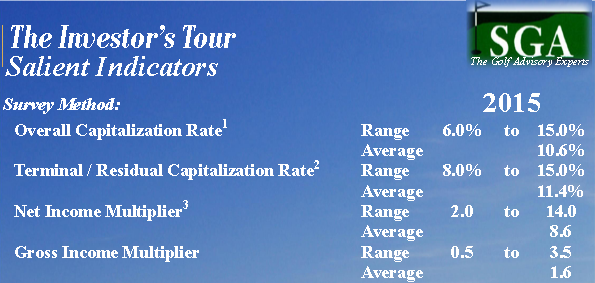 Types of Golf Properties
Municipal 
Daily Fee
Semi-Private
Private Country Club
Challenges in Valuation
High Fixed Expenses 
Golf Course Maintenance - $250,000 to > $1.0 million per year
Low Operating Margins Compared to Other Types of Real Estate
Limited Availability of Debt Financing
Higher Risk = Higher Capitalization Rates
Assessment Challenges
Access to Reliable Revenue/Expense Data
Can not rely on advertised fees x annual rounds
Private clubs have multiple revenue sources
Trends in Private Clubs
Declining membership #’s
Aging Facilities – Capital Needs
Struggling to Remain Relevant 
Existing Debt Burdens
Assessment Fatigue
Private Club Governance
Some Clubs Choosing to Sell
Big Deal Country Club - Example
Big Deal Club Example
$2.0 million outstanding loan from new tennis/fitness center in 2005 
Members still paying $100/mo capital assessment in addition to $500/mo dues
Membership 800 in 2006 to 600 today
Gross Revenues Declined from $5.5 million in 2006 to $4.0 million today
Clubhouse resembles funeral parlor – losing its appeal
Club Needs to Improve Facilities to attract younger members to replace those that are aging out of the club
Aging Members
Big Deal Board Meeting
Big Deal Club continued
Club Options
1. Do Nothing – Hope for the Best

2. Borrow and Renovate =  Assess members and potentially lose more

3. Sell to a Private Investment Group

4. There is a Market For Select Clubs
Big Deal Club Continued
Members Vote to Sell After Reviewing Proposals from 3 Investment Groups

Deed Recorded Transferring Ownership to new Entity

Deed Stamps $4,000


Buyer Agrees to:
$300,000 to Acquire Stock Certificates
$1.5 Million on Clubhouse Improvements in Year 1
$1.0 Million on Golf Course Renovations in Year 2
Spend $200,000/yr Cap Ex. for 5 years after that
Buyer Agrees to No Dues Increase for 3 years and No Capital or Operating Assessments


Is This is a Market Sale ?
What is the Price ?
Typical Private Club Transaction
Club solicits offers from private investment
Buyer pays off existing debts at closing
Buyer undertakes capital improvements
Existing members allowed continue
No Dues Increase for Set Period
No Capital/Operating Assessments
Deed Recorded based on Existing Debt
Private Country Club Valuation
Sources of Revenue
Initiation Fees 
Membership Dues
Green Fees
Cart Fees
Proshop Revenues
Food & Beverage Revenues
Swim & Tennis Revenues
Questions
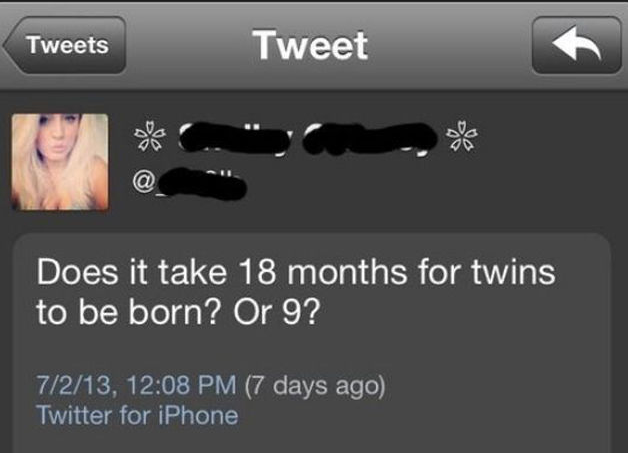 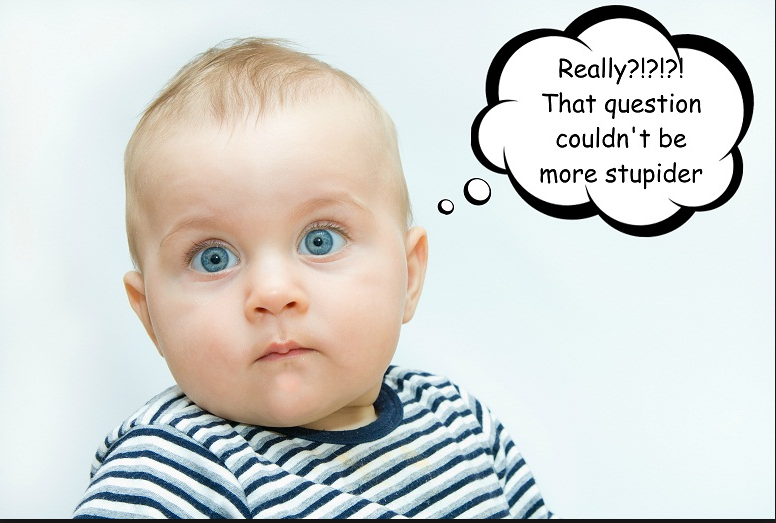